Utility of Considering Multiple Alternative Rectifications in Data Cleaning
Preet Inder Singh Rihan 
Master’s Thesis
Committee Members
Dr. Subbarao Kambhampati (Chair)
Dr. Huan Liu 
Dr. Hasan Davulcu
1
Importance of Data Cleaning
Data is one of the most useful resources
Crucial to numerous important decision making and analysis processes

High volume, variety and velocity of data make it difficult to obtain data in the cleanest form
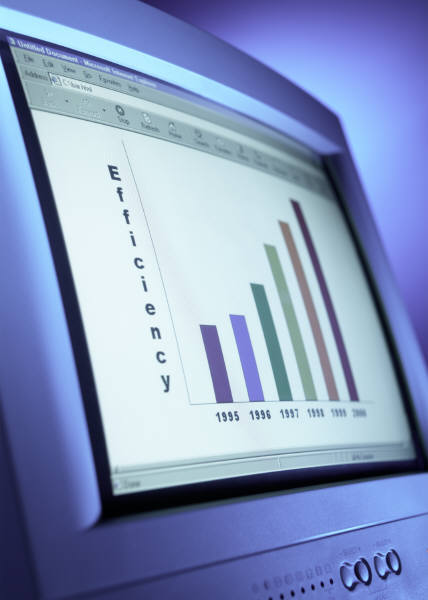 2
[Speaker Notes: It is a well know fact data is very important resource on the internet
All process depends upon validity of data
Current scenario where we are dealing with big data, high volume, high variety and high velocity of data makes it more difficult to have data is its purest form]
Sources and Types of Noise
A few reasons for the noise present in data
Imperfect sensing devices/ information extractor
Heterogeneity in data from multiple sources
Errors in data entry, misspelling etc.
Data that suffers from quality issues is called Dirty data
Example of dirty data
3
[Speaker Notes: There could be many reason for noise in the data e.g. imperfect sensing device, imperfect automatic extractors, heterogeneous sources of data or even errors can occur while entering the data into database such as misspelling
This is the example of dirty data where row one represent the error due to missing value, row two shows the error due to inconsistent values, row 3 represent error due to misspelling]
Current Techniques
Types of Problems
Industry Solutions
Academic Approaches
De-Duplication

Inconsistencies

Schema Noise
Outlier detection
 
Conditional functional dependencies

BayesWipe
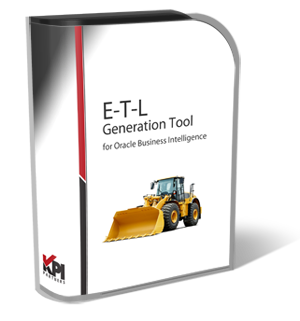 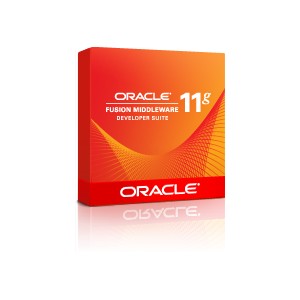 4
[Speaker Notes: In industry, there are a few data cleaning tool called ETL (extraction, transformation and loading) tool e.g.
Oracle WarehouseBuilder
Informatica etc
Each data cleaning approach is applicable to their own limited area of application, and come with their own advantages and disadvantages.]
Common themes in Current Data Cleaning Techniques
Considers multiple rectifications
Picks most likely rectification deterministically, using:
fixed rules
domain experts
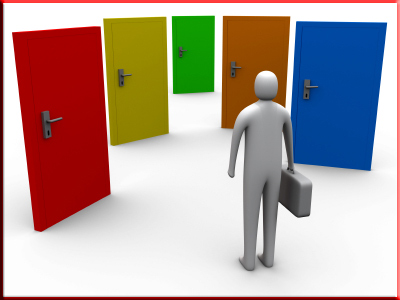 ✔
5
[Speaker Notes: -- for 
--ETL uses the fixed rule set by a domain expert
--Outlier detection picks detect farthest element 
--CFD uses min cover based min cost function resolve uncertainty
--BayesWipe consider multiple alternatives are reject all but one based upon Picks rectification which has highest relevance frequency



//TO BE CHANGED “Producing a unique clean version of dirty data instance is not possible all the time”, “Many cleaning approaches have the tendency to generate multiple clean version of a data //instance”  ,“Multiple clean versions uncertainties can be resolved using fix rules/domain expertise to produce a unique clean versions”]
Example
True Tuple
Dirty Tuple
Dirty Database
Rectification 1
Rectification 2
Deterministic clean output
6
Data Cleaning Approaches: Problems
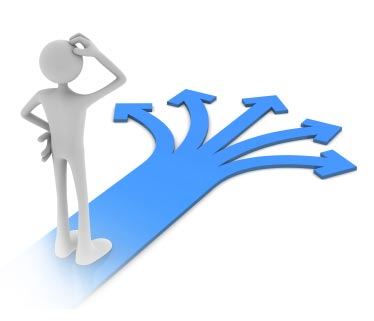 Hard to get the perfect fixed rules/domain knowledge

Partially correct rules/knowledge may ignore true rectification
Results in information loss
Irrecoverable when original data is decoupled from cleaned outcome
7
[Speaker Notes: In the real world, it is hard to get the fixed rules or domain experts which make perfect decision all the time.
As demonstrated in last example, partial correct rule may make wrong decision mistake and therefor they may reject the true rectification. Once the true version is reject, information is lost
It is impossible to recover from such an information loss if cleaned outcome is decoupled from original dirty data]
Alternative Approach: Considering multiple alternative candidates after data cleaning
Keep multiple alternative rectifications in a probabilistic database

Advantages:
Prevent information loss
Generates query results with more recall
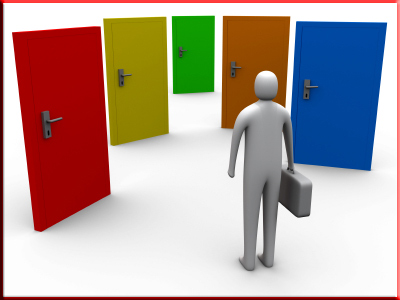 ✔
✔
✔
✔
✔
8
[Speaker Notes: Alternative approach can consider all rectification and store them in probabilistic database with their likelihood probability.
Prevent the information loss that occurs due to the wrong selection of fixed rule of a data cleaning approach
It will give more number of true positive results, hence query results from probabilistic database will have high recall]
Alternative Approach : Potential Challenges
Keeping multiple alternative rectifications of a dirty tuple poses some challenges:
Query results with many irrelevant results -- low precision
Query processing over probabilistic data
Size of probabilistic data
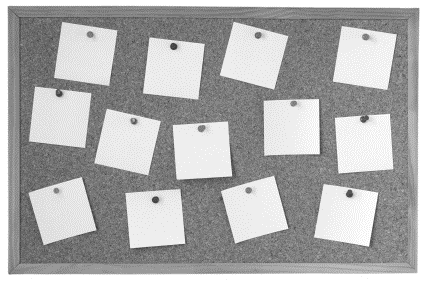 9
[Speaker Notes: Although it will increase the true positive in query results but it also increases the false positive, that will make results less precise
Query processing on probabilistic database is not simple it may take time,
Size of probabilistic database that capture all rectifications will be bigger in size than the deterministic database that capture only one rectification, that require a larger physical space]
Problem Statement
To investigate the trade-offs of considering multiple alternative rectifications of a dirty data instance against having a deterministically selected unique clean rectification of a dirty data instance
10
Agenda
Motivation
Deterministic and Probabilistic clean outcomes 
Investigation Strategy
Optimization technique
Experiments and Results
Background System
For investigation, BayesWipe[1] is used
End to end probabilistic data cleaning system
Cleans structured data
Handles data quality issues due to
Inconsistency
Incompleteness
Substitutions
[1] Y. Hu, S. De, Y. Chen, and S. Kambhampati. Bayesian data cleaning for web data. arXiv preprint arXiv:1204.3677, 2012
12
[Speaker Notes: BayesWipe was selected since It gives likelihood of alternative candidates in terms of probability values
Plus, it was developed by our reseach group so I had the full control over the BayesWipe]
BayesWipe
For every tuple T in dirty database:
Set of rectifications (T*)s is generated
Every T* has a probability value P(T*|T)
P(T*|T) is the system’s confidence in claiming T* to be the true tuple
13
[Speaker Notes: BayesWipe cleans tuple, like other data cleaning techniques, it considere multiple rectifications of the dirty tuple.
That is why it generates a set of rectifications i.e. set of T* 
For every T*, it give a relevance probability P(T*|T)
This probability tells BayesWipe’s confidence in saying that T* is the true rectification. If T* has higher probability, T* is high likely to be true rectification]
BayesWipe’s Clean Outcomes
BayesWipe is used to produced outcomes in two modes
BayesWipe-DET: -  Only most likely rectification
BayesWipe-PDB: -  All rectification with associated probability
T*1
T*2
T
.
.
BayesWipe
Dirty Data
BayesWipe-DET
T*i
BayesWipe-PDB
T*n
14
[Speaker Notes: BayesWipe-DET is a deterministic cleaned version of dirty data which stores a unique clean version of every tuple in database following most likely tuple rule
BayesWipe-PDB considers multiple alternative rectification of dirty data tuples]
Example:BayesWipe-DET and BayesWipe-PDB
Dirty Database
BayesWipe
BayesWipe-DET
BayesWipe-PDB
15
BayesWipe-PDB Type
Types of Probabilistic database
Tuple Independent 
Block Independent Disjoint (BID) 
C-Table
BayesWipe-PDB type
Block Independent Disjoint (BID)
Block Independent Disjoint Probabilistic database
16
[Speaker Notes: In BID, tuples are partitioned into blocks, where all tuples within a block are disjoint (i.e. mutually exclusive) events, and all tuples from different blocks are independent events

C table : - 
Tuple independent : - Every tuple is disjoint events i.e. is mutually exclusive of the other tuple]
BayesWipe-PDB Storage
BayesWipe-PDB is stored into a relational database:
SQL Server
Query Processing Engine:
Mystiq[2] -- a prototype of Probabilistic database management system
[2] Boulos, Jihad, Nilesh Dalvi, Bhushan Mandhani, Shobhit Mathur, Chris Re, and Dan Suciu. "MYSTIQ: a system for finding more answers by using probabilities." In SIGMOD, pp. 891-893. ACM, 2005.
17
[Speaker Notes: In order to keep all rectifications with their probability in probabilistic database, I use a relational database, SQL Server.
To run probabilistic queries over that, I use Mystiq, that is a prototype of probabilistic database management system developed at UW]
Agenda
Motivation
Deterministic and Probabilistic clean outcomes 
Investigation Strategy
Optimization technique
Experiments and Results
Investigation Strategy
Criteria to compare BayesWipe-PDB and BayesWipe-DET
Accuracy of query results
Scalability
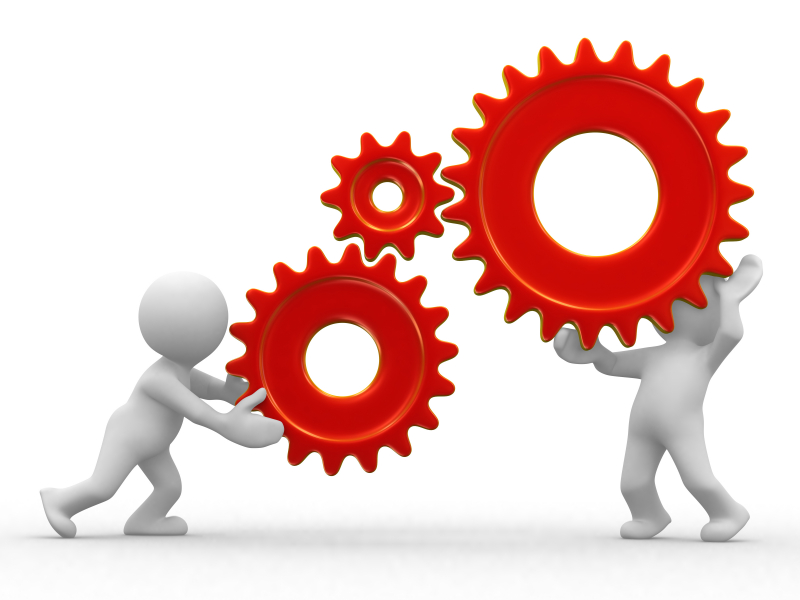 19
[Speaker Notes: Usefulness is measured using standard]
Accuracy of Query results
To check if BayesWipe-PDB makes improvement in query results
Query results from BayesWipe-PDB and BayesWipe-DET are compared using:
Precision of query results
Recall of query results
Total increase in true positives over multiple queries
Total increase in false positive over multiple queries
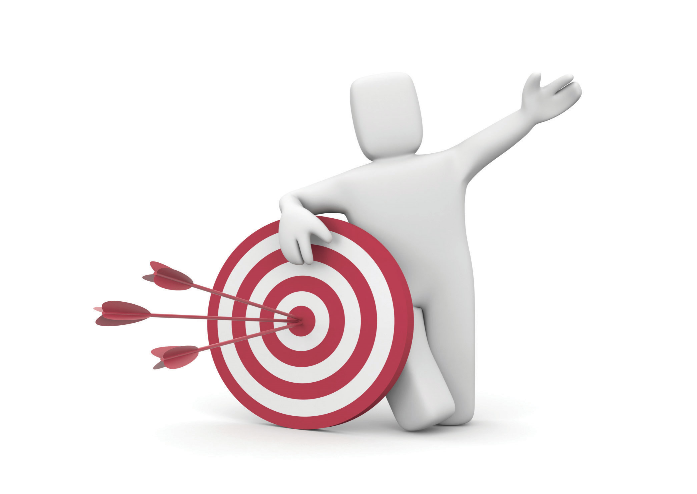 20
[Speaker Notes: Since objective of the data cleaning approach is to provide a high quality data that can be used to provide better information/results to the user when queried upon. it is important to check if BayesWipe-PDB makes any improvement over BayesWipe-DET in terms of quality of query results]
Query Results:BayesWipe-PDB and BayesWipe-DET
BayesWipe-DET Query results 
Set of deterministic tuples
BayesWipe-PDB Query results 
Set of Probabilistic tuples
Multiple rectifications of a tuple
Deterministic Query Results
Probabilistic Query Results
21
[Speaker Notes: Query results from BayesWipe-PDB and BayesWipe-DET are different from each other
For DET A tuple is either a part of the result set or not
Since PDB store multiple alternative rectification for a tuple, more than one alternative rectification which matches query condition can appear in Results set]
Accuracy of Query results:Evaluation Challenges
Precision/Recall calculation is not straightforward
Evaluation Challenges:
Defining accuracy/relevance of resultant Tuple
Precision/Recall for Query Results from BayesWipe-PDB
22
[Speaker Notes: What is the basis of saying one tuple is relevant and other is irrelevant]
Defining Relevance/Accuracy of Resultant tuple
Observed Results
Ground Truth Results
Ground Truth Result
Observed Result
23
[Speaker Notes: To see if a tuple in query results is relevant or not, it is looked for in ground truth result of same query
For example, to check relevance of tuple 3, it is seen that if tuple 3 appeared in ground truth or not, tuple 3 is present in ground truth, but all its attribute are not same. This happens in data cleaning approach which first detect error and then try to resolve those error. It may correct some or may over correct other. So should we consider tuple 3 as true positive? In this investigation, if same tuple appears in ground truth for same query condition, it is considered relevant. So relevance is defined in term of primary key attribute of tuple, that is tuple id in this case it is noise free.
Will be checked if same tuple appears in Ground Truth and Cleaned outcome results
Does every attribute have to match?
How many attributes are you willing to consider
What about tuple-id only?
If tuple-id match Real world match
Our computation on tuple-id only]
Relevance of Resulting Tuples
In this precision and recall computation 
Relevance is defined only by tuple ids

A probabilistic/deterministic tuple from query results is relevant if:
Its tuple id appears in query results from ground truth
24
Precision/Recall of Probabilistic Query Results
* A possible world is a state of a probabilistic database in which each random variable in the PDB has been assigned one of its possible values
25
[Speaker Notes: Possible world are exponential in the number of tuple present in the database and no polynomial time algorithm is known, so we need to approximate the precision/recall calculation]
Approximate Precision/Recall of Probabilistic Results
[3] R. Ananthakrishna, S. Chaudhuri, and V. Ganti. Eliminating fuzzy duplicates in data warehouses. VLDB,
pages 586–597. VLDB Endowment, 2002.
26
[Speaker Notes: Partial belonginess is given by total probability value of a probabilistic tuple
Explain precsion: sum of probability values of true positives
Second method, using pass threshold on probability value of pr]
Precision/Recall approximation using a pass Threshold
Probabilistic query results
Determinized results
Aggregated probabilities of probabilistic  tuple
27
Scalability
To check if BayesWipe-PDB is scalable
Two comparisons are performed
Size of BayesWipe-PDB vs. Size of BayesWipe-DET
Query Processing time over BayesWipe-PDB vs. Query Processing time over BayesWipe-DET
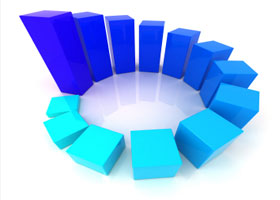 28
[Speaker Notes: Although it is obvious that PDB will have bigger size and high query processing time but it is very important to know whether a system that consider multiple rectification of data is scalable or not and what is the worst performance that can be achieved]
Potential issues with BayesWipe-PDB
29
[Speaker Notes: It is observed that as data size increases, numbers of alternative rectifications that has very low probabilities increase 
Low probability alternatives are most likely to affect the usefulness of query results
Can be controlled by setting a good threshold value]
Agenda
Motivation
Deterministic and Probabilistic clean outcomes 
Investigation Strategy
Optimization technique
Experiments and Results
Optimization Technique
Reason for potential issues
Too many irrelevant results in BayesWipe-PDB 
Pre-Pruning, an optimization technique 
Prevent irrelevant rectifications to be stored in    BayesWipe-PDB
Checks every rectification T* of tuple T
Stores T* in BayesWipe-PDB if
 T* passes pre-pruning algorithm
31
PrePruned BayesWipe-PDB
Pruning
Multiple alternatives
(T*)
BayesWipe-PDB
BayesWipe
Dirty data
Probabilistic Database stores multiple candidate clean version T* after Pre-Pruning
32
Pre-Pruning Algorithm
Pre-Pruning Algorithm considers every candidate clean version and associated probability i.e. P(T*|T)
Further Investigated
Rejected
Accepted
α
β
P(T*|T)
33
[Speaker Notes: --Alpha is kept very low and eliminates all candidate clean versions who has very low probability of becoming the true version
--Beta is kept so that all candidate clean versions which has reasonably high probability of becoming true tuple, are kept in Probabilistic database
--Every other tuple which has probability lies in alpha and beta are investigated further]
Pre-Pruning Algorithm
Further Investigated
Rejected
Accepted
α
β
P(T*|T)
34
[Speaker Notes: Decision on tuple with probability values between range alpha and beta is made based upon the prior of T* and prior of T. if a prior of T* is low and prior of T is also low. T* will be kept, if Prior of T* is high enough than prior of T and BayesWipe fails to give proper relevance probability value, T* will be kept. It is seen many times in clean output that for rare legitimate tuple, BayesWipe fails to identify the error properly and it gives low probability to legitimate tuple.]
Agenda
Motivation
Deterministic and Probabilistic clean outcomes 
Investigation Strategy
Optimization technique
Experiments and Results
Experimental Setup
Experiments are performed on used car dataset crawled from Google base
Experiments are performed on size of data set varying from 1000 tuples to 30000 tuples
Synthetic noise is introduced at random to the clean dataset
Noise level varies from 1% to 20%
Random queries were selected to compare the quality of query results extracted from BayesWipe-DET and BayesWipe-PDB
36
Experimental Results
Present finding of comparison of BayesWipe-PDB and BayesWipe-DET on
Accuracy of query results (Precision and Recall)
Scalability (Size and Query processing time)
Present the effect of optimization technique on BayesWipe-PDB
37
BayesWipe-PDB vs. BayesWipe-DET  Recall and Precision
Data Size = 2500
Noise = 10%
Threshold  = 0.1
38
BayesWipe-PDB vs. BayesWipe-DET:Effect of Threshold
Dataset size 30000
DET Precision= 0.997
DET Recall=0.82
39
Accuracy of Query Results from Multiple Random Queries
Average of precision and recall values of multiple random queries does not give good idea
Comparison on non normalized metrics over 100 random queries
Total increase numbers of true positives generated
True Positive (BayesWipe-PDB) – True Positives(BayesWipe-DET)
Total increase number of false positive generated
False Positive (BayesWipe-PDB) – False Positives(BayesWipe-DET)
40
BayesWipe-PDB vs. BayesWipe-DET: True Positives and False Positives Gain
Data Size =30000
Threshold  = 0.1
41
BayesWipe-PDB vs. BayesWipe-DET: Size of Database
Data Size = 30000
42
BayesWipe-PDB vs. BayesWipe-DET:  Average Query Processing time
Data Size =30000
43
Optimized BayesWipe-PDB vs. BayesWipe-DET  Recall and Precision
44
Optimized BayesWipe-PDB:True Positives and False Positives Gain
Data Size =30000
Threshold  = 0.1
45
Optimized BayesWipe-PDB:Database Size Comparison
Data Size =30000
46
Optimized BayesWipe-PDB: Average Query Processing time
Data Size =30000
47
Results Summary
48
Conclusion
I studied the utility of considering multiple alternative rectifications in data cleaning
For that, I compare BayesWipe-PDB and BayesWipe-DET
BayesWipe-PDB always has better recall for query results at the cost of precision
BayesWipe-PDB also requires larger physical space and high query processing time
Optimization technique provide a way to minimize the cost of precision and scalability issues
49